MAHREMİYET EĞİTİMİ
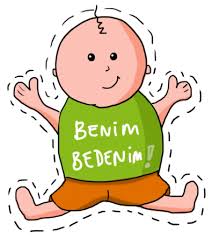 İŞGÖREN OSMAN BAKIRCI ORTAOKULU REHBERLİK SERVİSİ
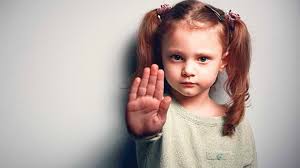 MEHMET EMİNOĞLU
MAHREMİYET NEDİR?
ÖZEL (KİŞİSEL) ALAN 
VÜCUDUM BENİMDİR
DOKUNMA VE DOKUNMA TÜRLERİ
İYİ VE KÖTÜ DOKUNUŞ
KÖTÜ DOKUNUŞTAN KORUNMAK İÇİN YAPILMASI GEREKENLER
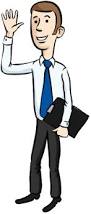 REHBERLİK SERVİSİ
2
MAHREMİYET NEDİR?
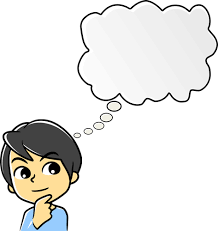 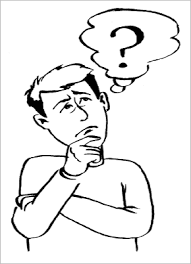 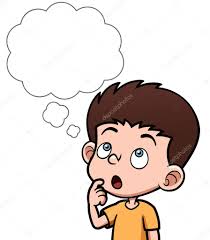 REHBERLİK SERVİSİ
3
MAHREMİYET EĞİTİMİ
Çocuğun  Kendisinin Ve Diğer İnsanların Özelinin / Özel Alanının Farkına Varması

Sosyal Hayatın İçinde Kendi Özel Alanını Koruması, 

Diğer İnsanların Özeline Saygı Duyması,
 
 Kendisi İle Çevresi Arasında Sağlıklı Sınırlar Koyması Gibi Bilgileri İçerir.
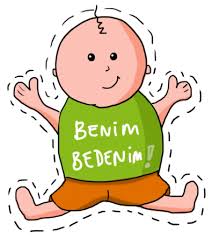 REHBERLİK SERVİSİ
4
ÖZEL (KİŞİSEL) ALAN
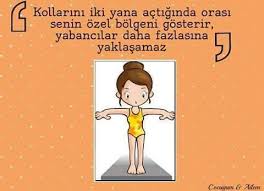 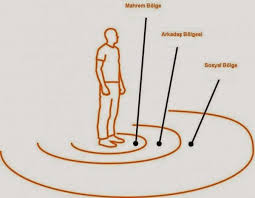 VÜCUDUM BENİMDİR
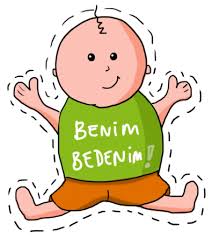 Vücudun Sana Aittir Onu Koru.
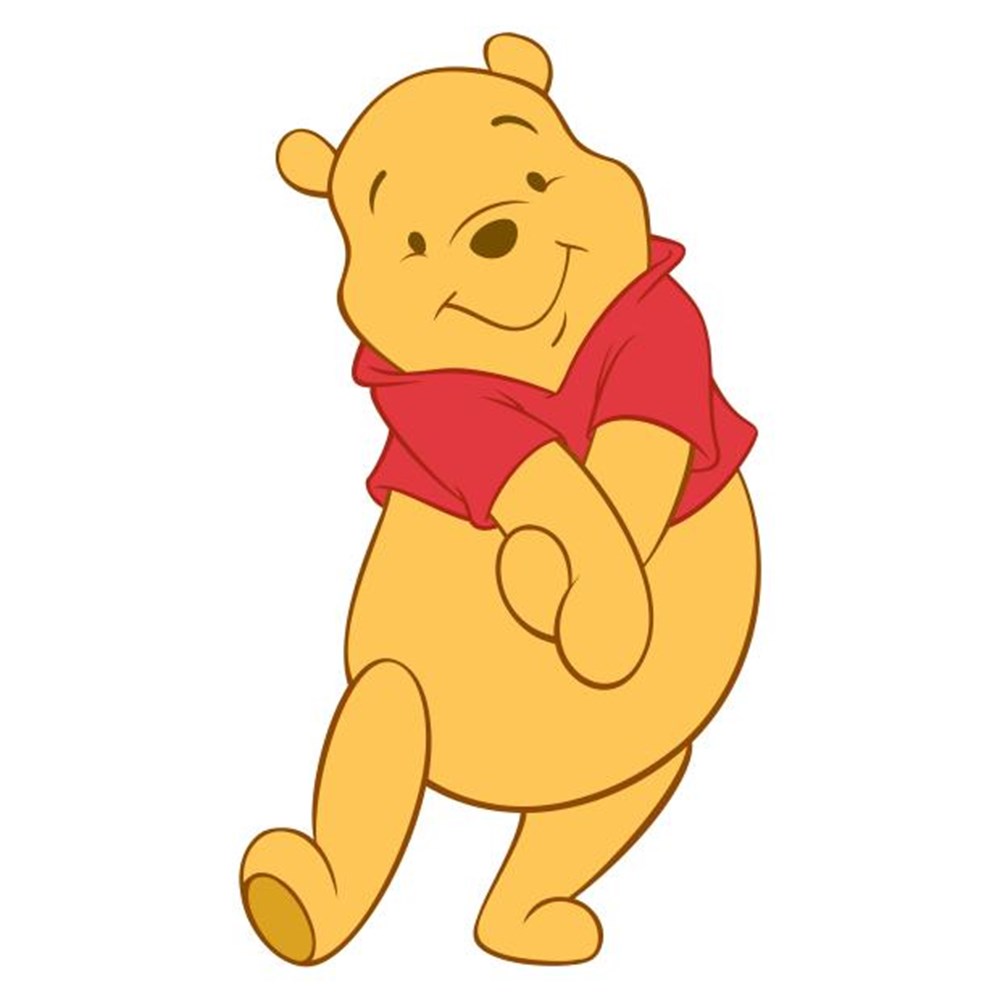 Vücudumuzu korumak hem sorumluluğumuz hem de hakkımızdır.
VÜCUDUMUZDAKİ ÖZEL BÖLGÖLER
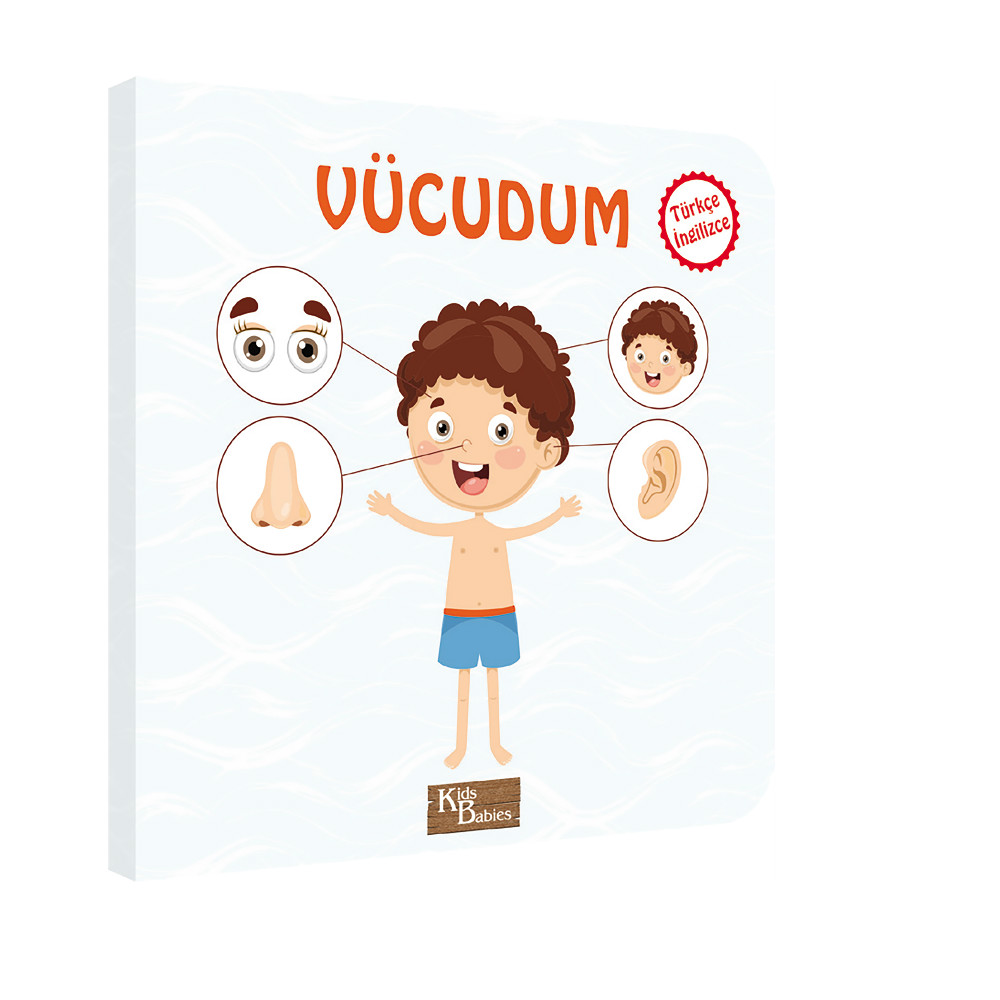 Vücudumuzda bazı özel yerlerimiz bulunur.
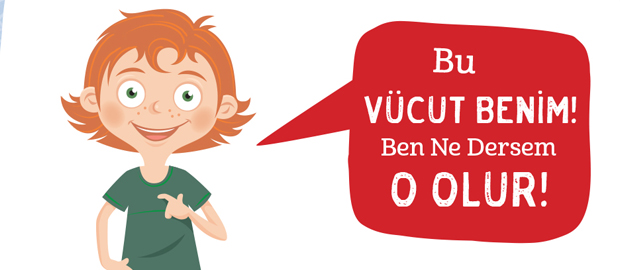 Biz izin vermediğimiz sürece hiç kimse bu özel yerlerimize dokunamaz !
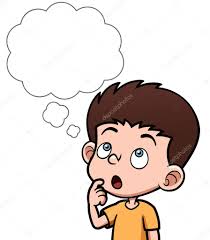 Peki nelerdir bunlar?
VÜCUDUMUZDAKİ ÖZEL BÖLGÖLER
DUDAKLARIMIZ
GÖĞSÜMÜZ
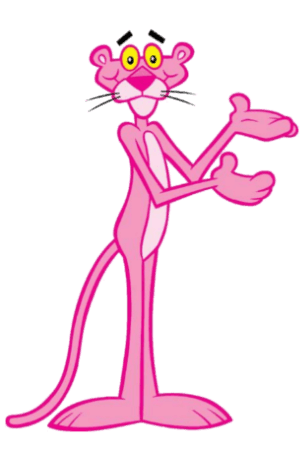 POPOMUZ
BACAKLARIMIZIN ARASI
UNUTMA
VÜCUDUN SANA AİTTİR ONU KORU !!
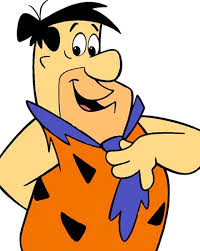 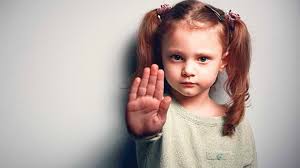 DOKUNMA VE DOKUNMA TÜRLERİ
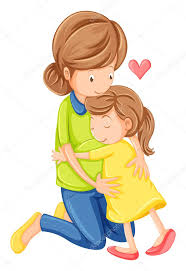 Çeşitli dokunuşlar vardır.
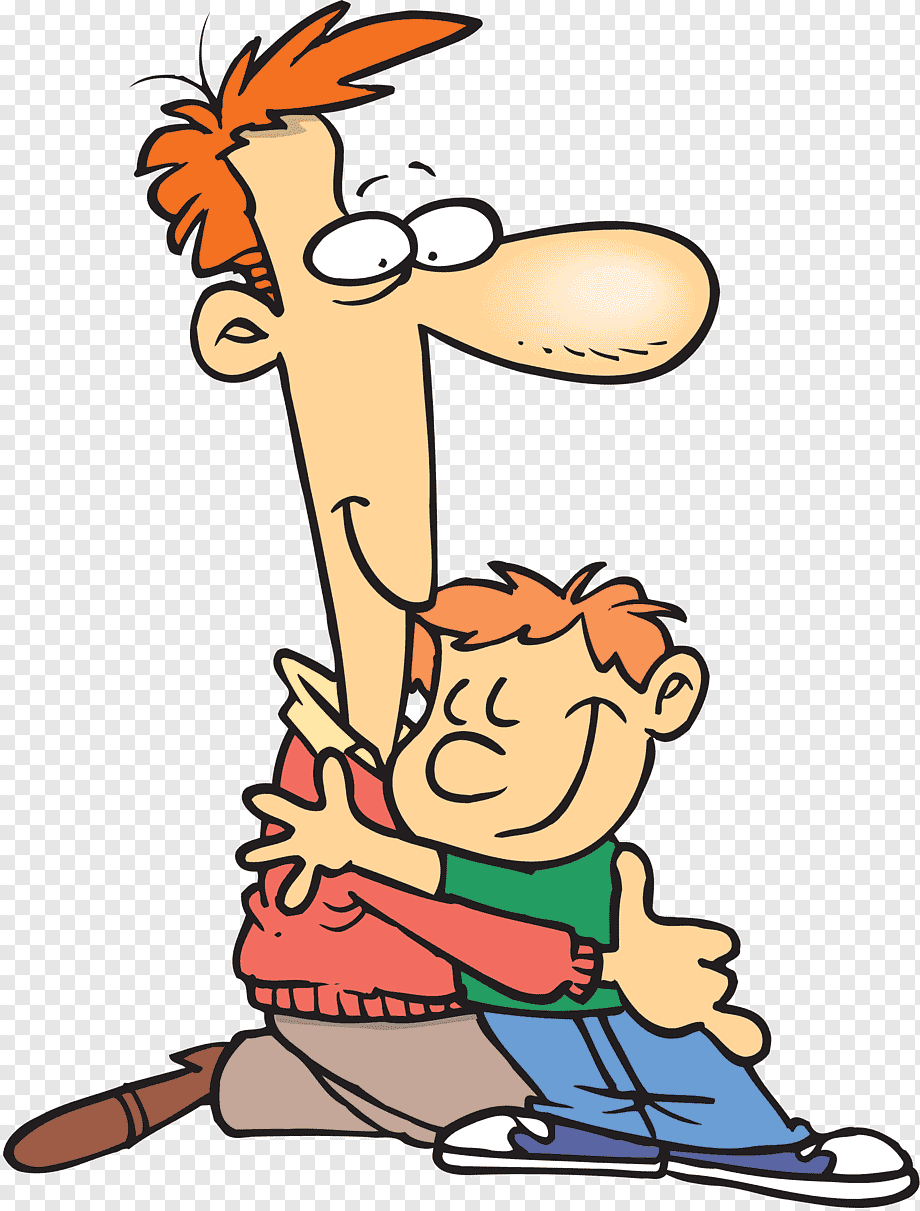 Dokunuşlar duyguları paylaşmak içindir.
DOKUNMA TÜRLERİ
KÖTÜ DOKUNUŞ
İYİ DOKUNUŞ
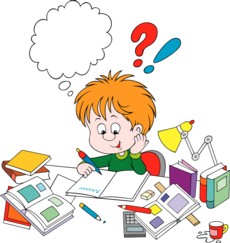 Kötü dokunuşlar bize kendimizi kötü hissettirir.
Hoşlanmadığımız her dokunuş kötü dokunuştur.
İyi dokunuşlar, kendimizi iyi hissettirir
İYİ DOKUNUŞ ÖRNEKLERİ
ÖĞRETMENİN OMZUNA DOKUNMASI
ANNE VEYA BABANIN SANA SARILMASI
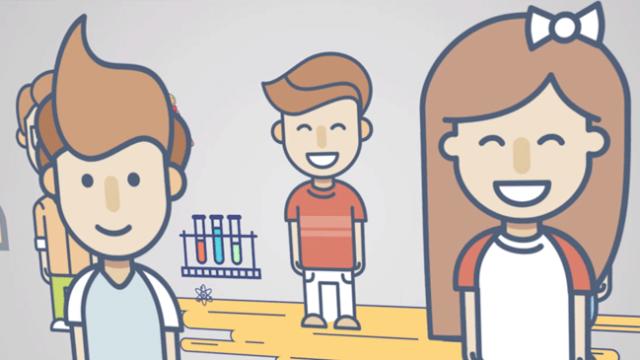 KARDEŞİNİN SENİ ÖPMESİ
ARKADAŞLARINLA SELAMLAŞMA
KÖTÜ DOKUNUŞ
HOŞLANMADIĞIN HER DOKUNUŞ KÖTÜ DOKUNUŞTUR «CANINI ACITMASA DA»
KIZGIN, KORKMUŞ, UTANMIŞ VE DEĞERSİZ HİSSETTİRİR
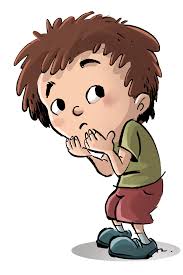 YABANCILARIN VÜCUDUMUZUN ÖZEL BÖLGELERİNE DOKUNMASI
ÖĞRETMENİN TOKAT ATMASI
ARKADAŞININ SENİ İTMESİ
YABANCI BİRİNİN VÜCUDUMUZA ZARAR VERMESİ
KÖTÜ DOKUNUŞLARDAN KORUNMAK İÇİN YAPILMASI GEREKENLER
Kaç!
Çığlık At!
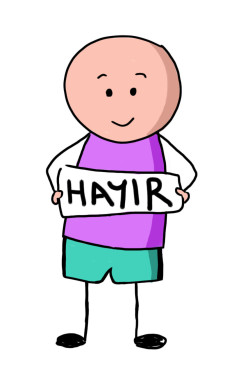 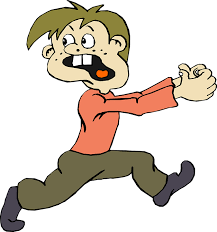 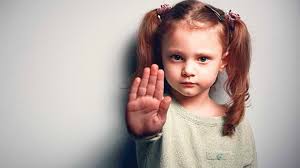 Karşı Koy!
Yardım İste!
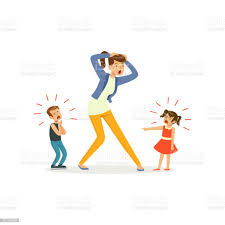 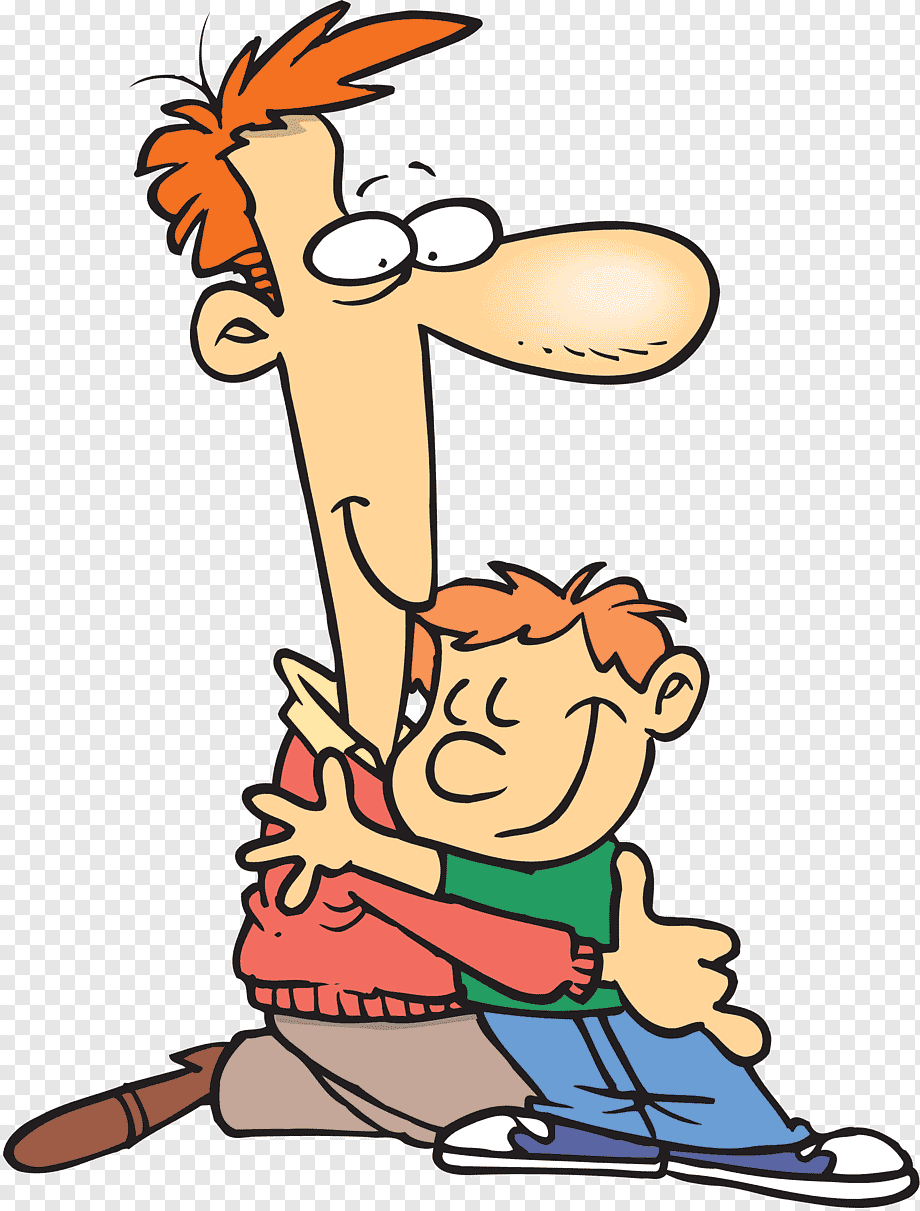 Sertçe İt!
Hayır De!
KÖTÜ DOKUNUŞLARDAN KORUNMAK İÇİN YAPILMASI GEREKENLER
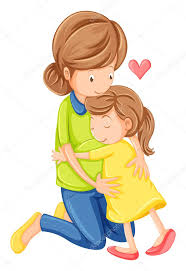 Kötü dokunan kişiyi ve bu durumu sır olarak saklama, en kısa zamanda yardım al.
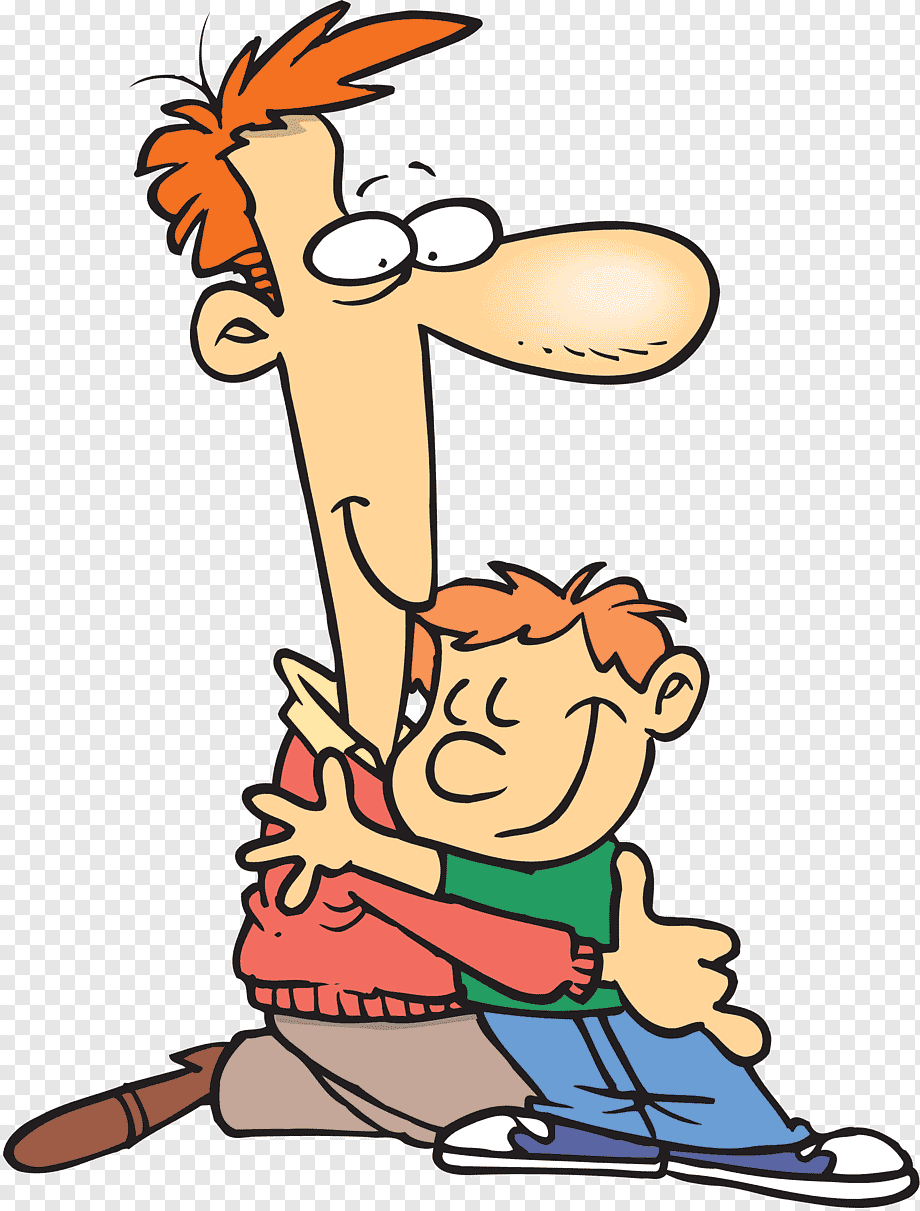 Ailen, arkadaşın ya da öğretmenin gibi güvenebileceğin birisine anlat..
UNUTMA
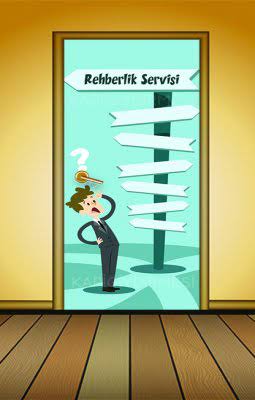 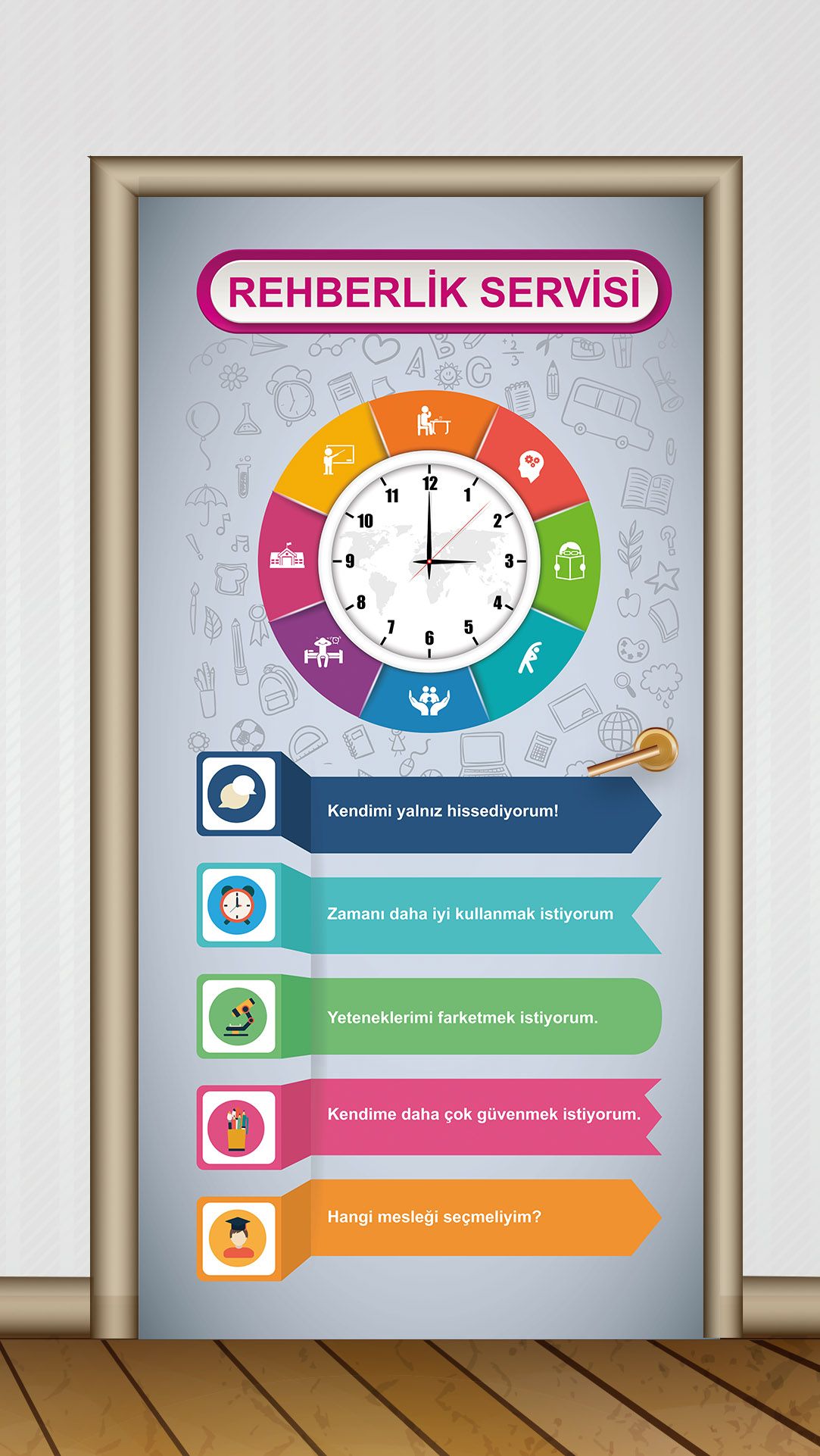 HİÇ KİMSE BİR ÇOCUKTAN KÖTÜ BİR SIRRI SAKLAMASINI İSTEYEMEZ!!! REHBERLİK SERVİSİ HER ZAMAN YANINDA